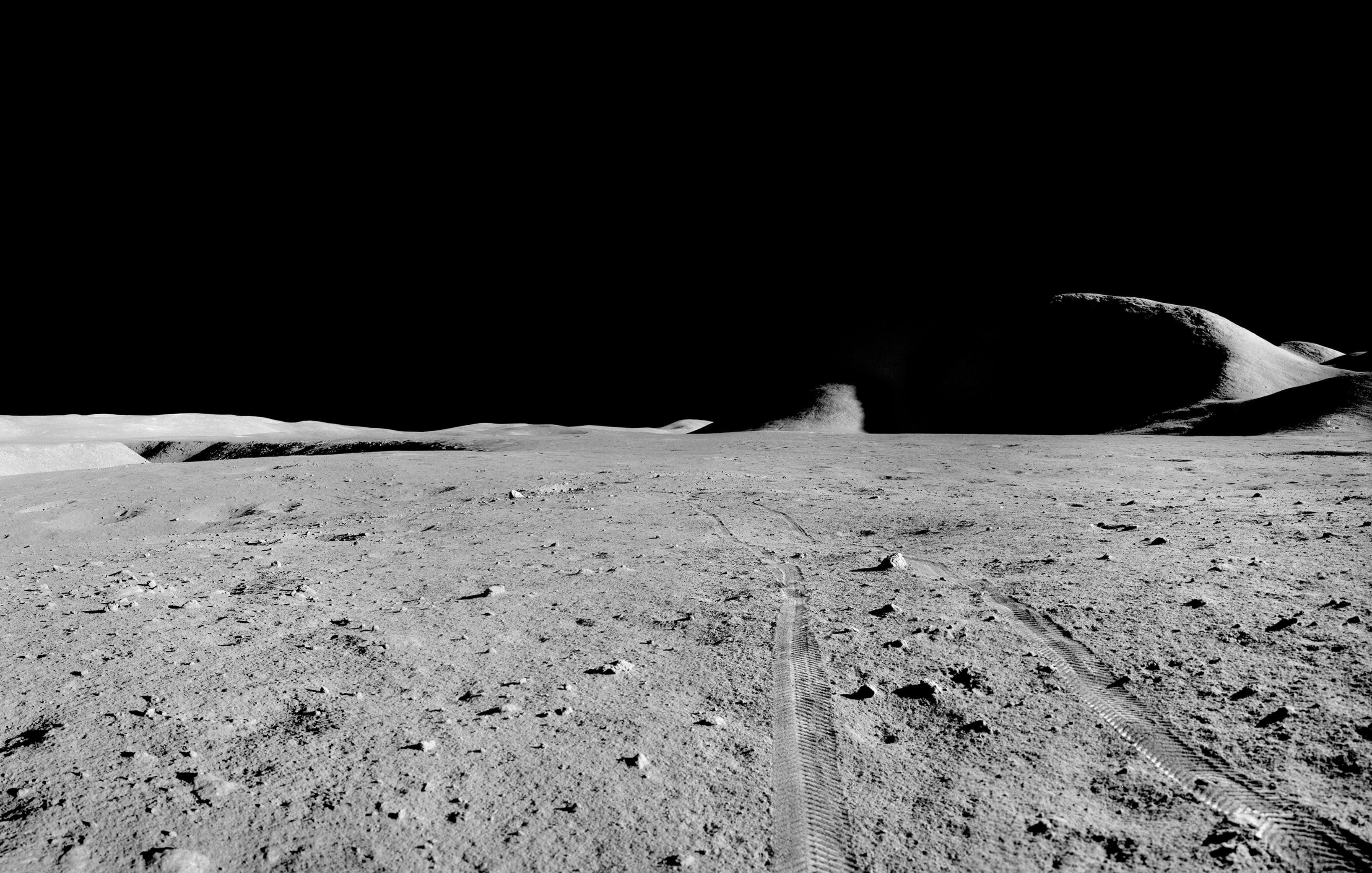 Movement Through Regolith
Team 518: Joshua Baldwin, Enrique Chocron, 
Emily Dawson, Andres Hernandez Chapa, Joseph Way
1
Meet The Team
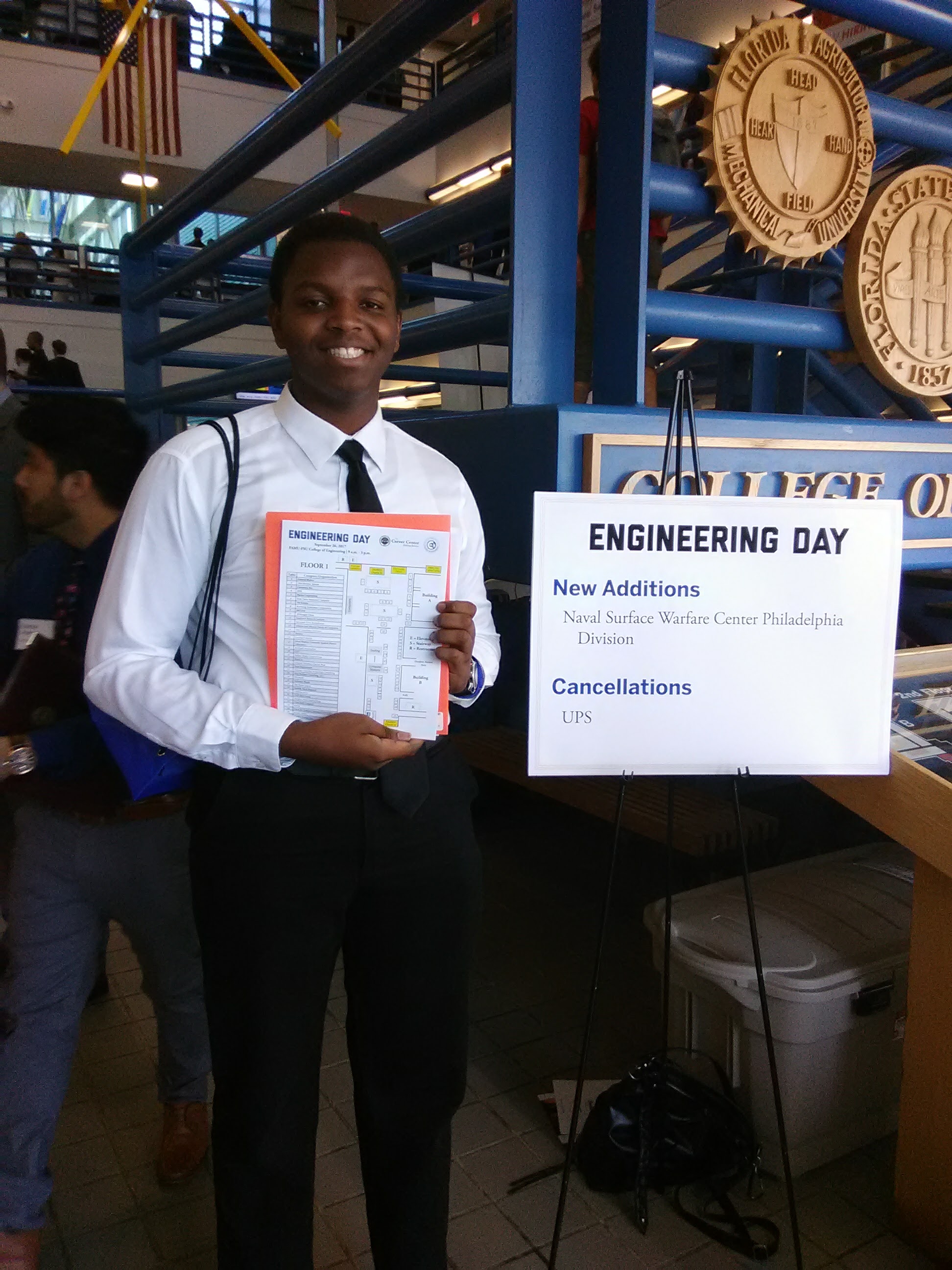 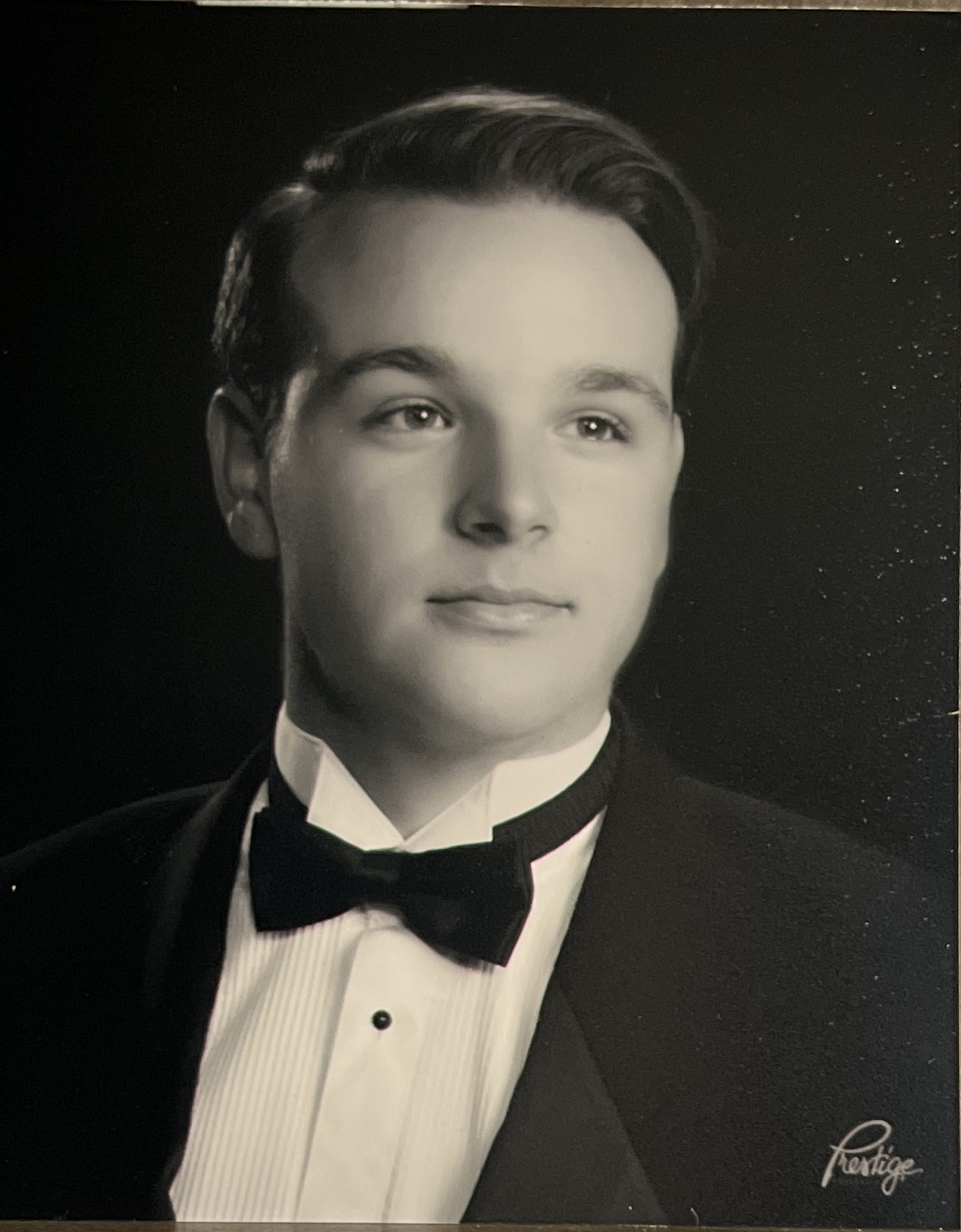 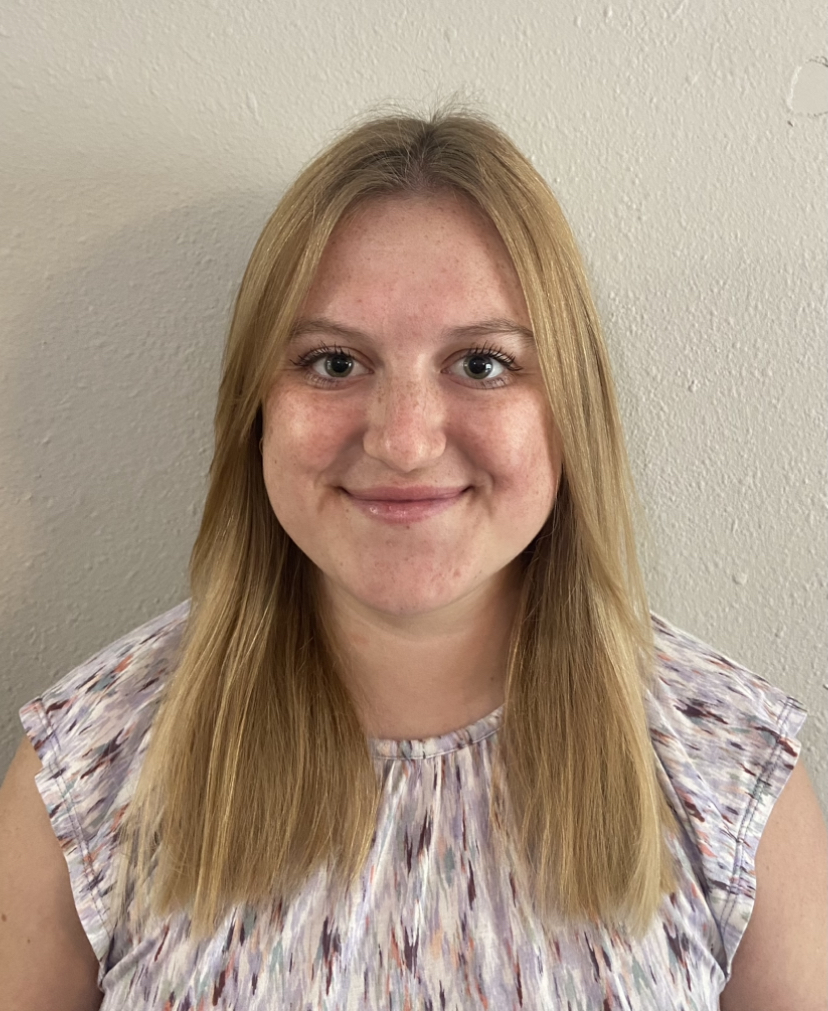 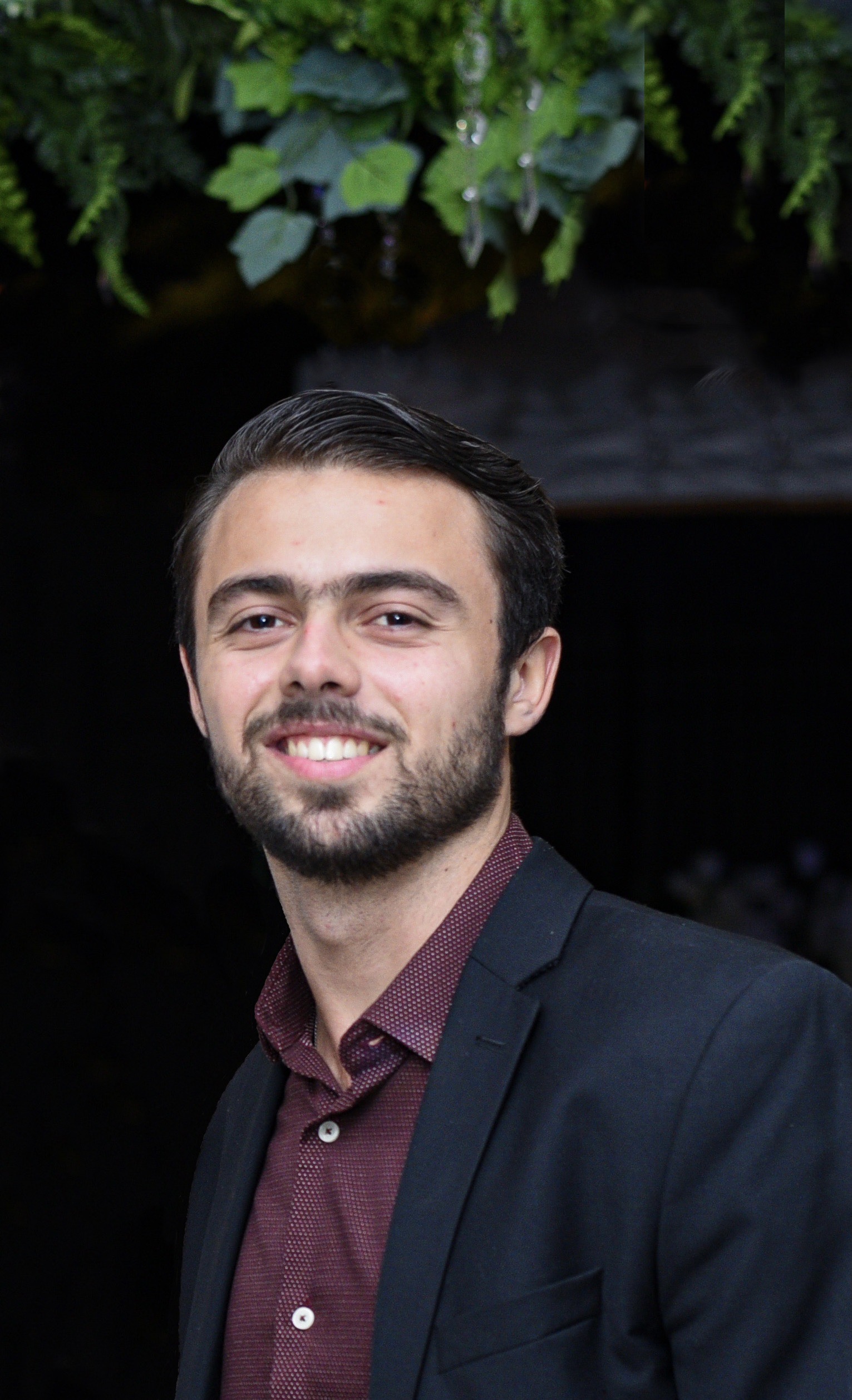 Joseph Way
Software & Design ​
Engineer
Andres Hernandez Chapa 
Thermal Engineer
Emily Dawson 
Project Manager &
Test Engineer
Joshua Baldwin
Quality & Design
Engineer
Enrique Chocron
Manufacturing & Design
Engineer
Joseph Way
2
Sponsor and Advisor
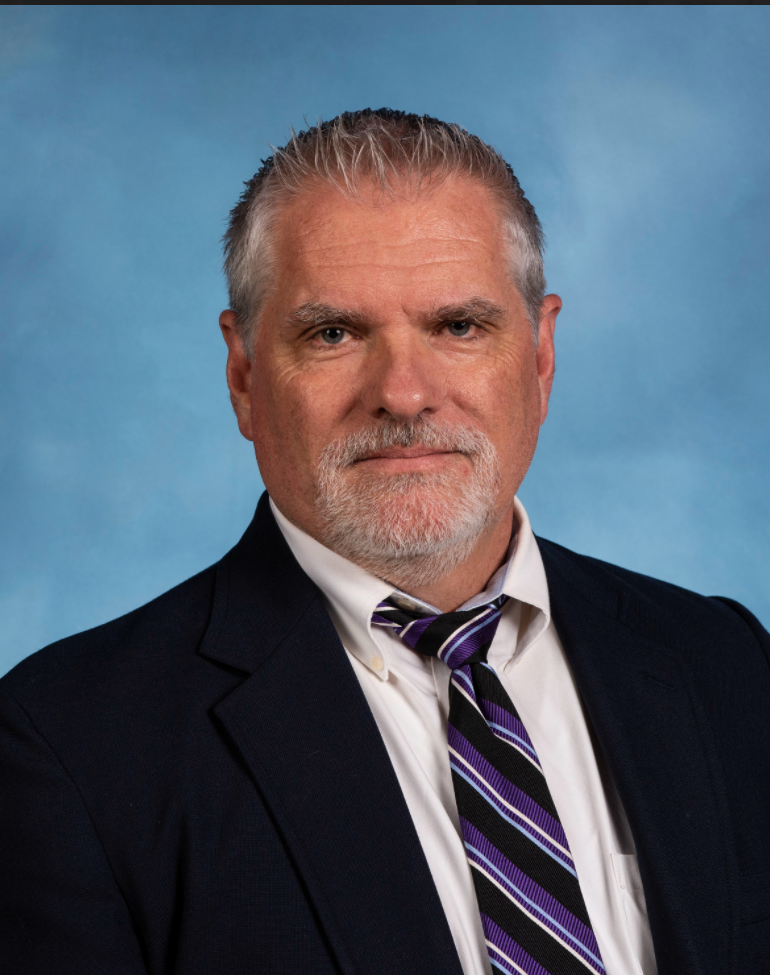 Academic Advisor​
Dr. Jonathan Clark
FAMU-FSU College of Engineering
Engineering Sponsor
Michael Zanetti
NASA-Marshall Space Flight Center
Engineering Sponsor 
Arthur Werkheiser
NASA-Marshall Space Flight Center
Joseph Way
3
Objective
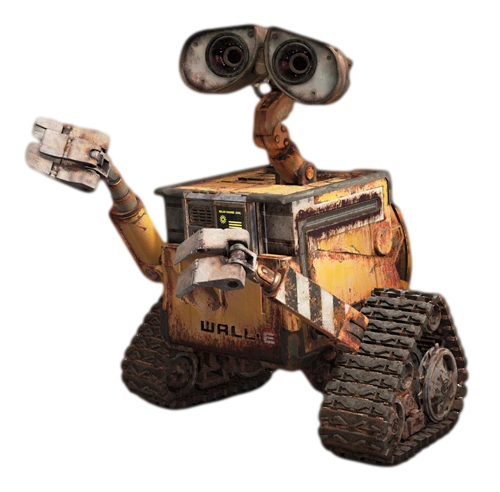 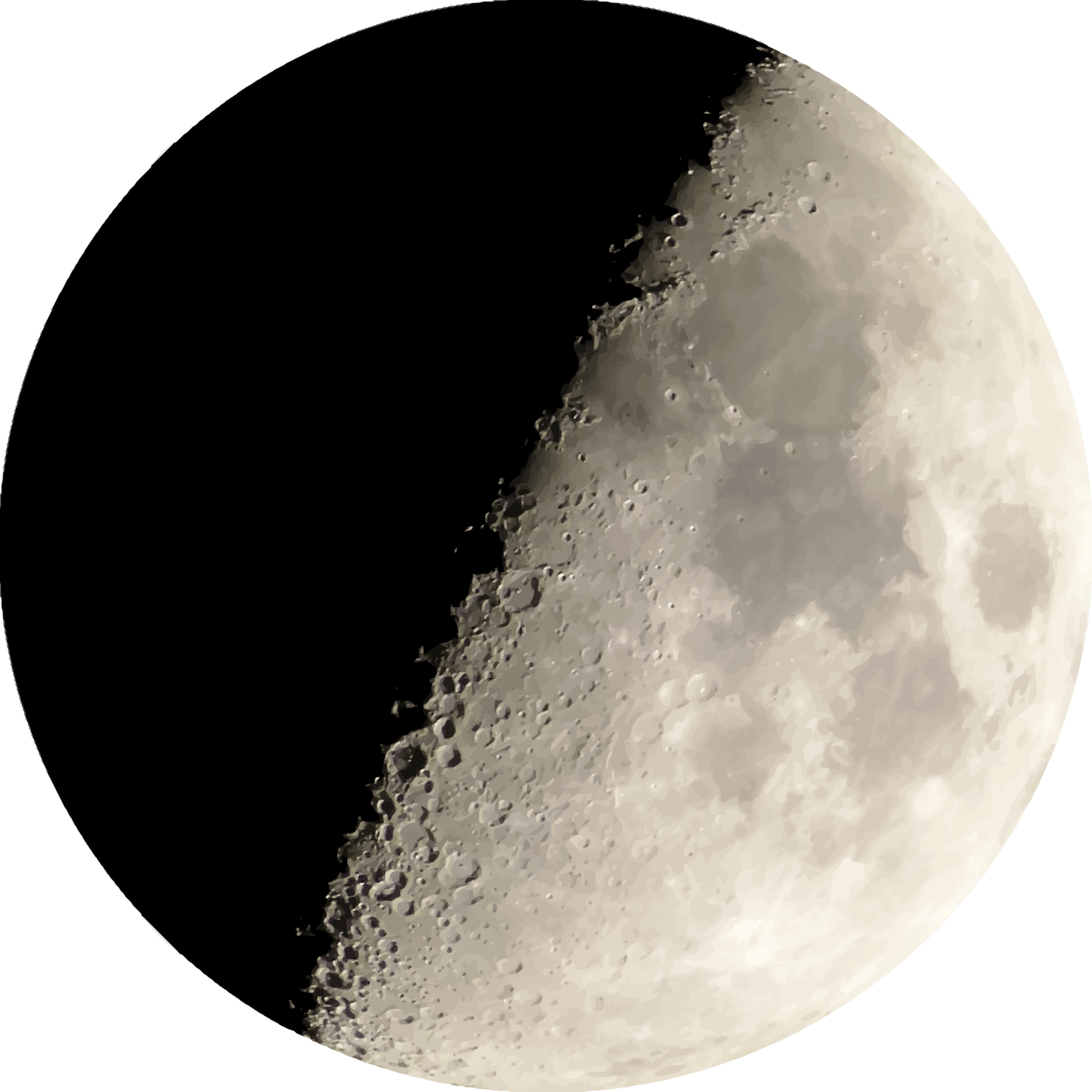 Design a system that can successfully traverse the lunar surface at the poles
Joseph Way
4
Background: Regolith
Adhesive Properties
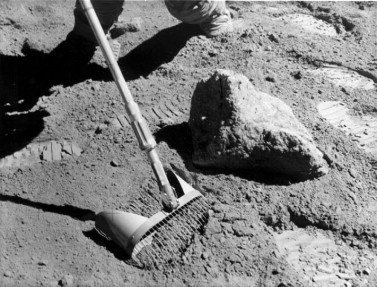 Inconsistent Grain Size
Extremely jagged
Depth of <5m to 20m
Emily Dawson
5
Background: Lunar Poles
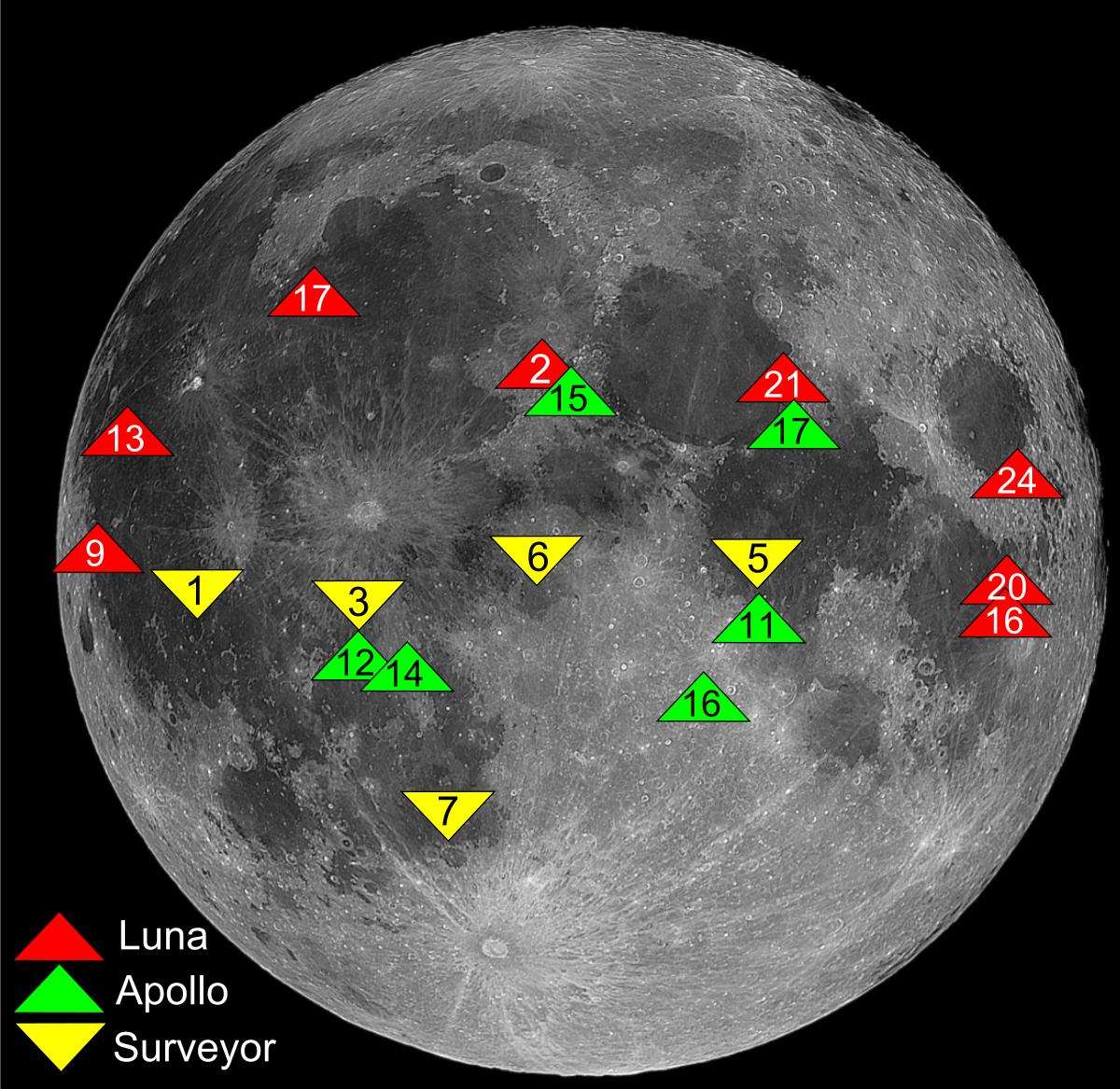 Vastly unexplored
Variance in light
Extreme changes in temperature
Emily Dawson
6
Key Goals
Mobility
Thermal Maintenance
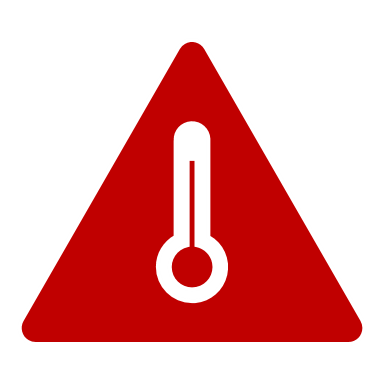 Lightweight
Emily Dawson
7
Assumptions
Earth-like Conditions
Survive the Lunar Night
No incline >30°
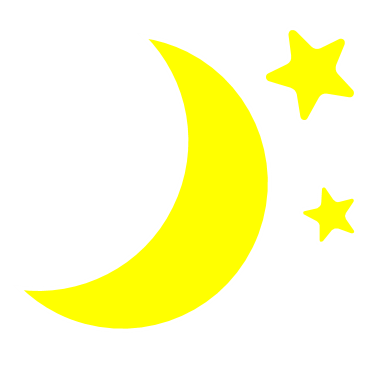 Joseph Way
8
Markets
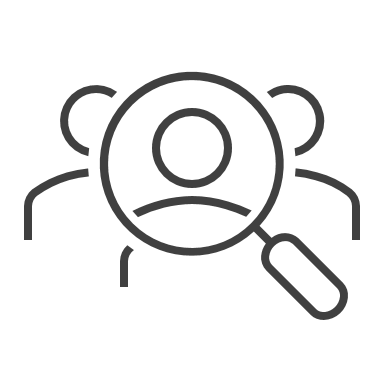 Primary
Secondary
Space Agencies
Universities
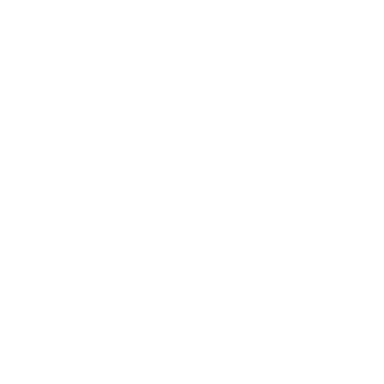 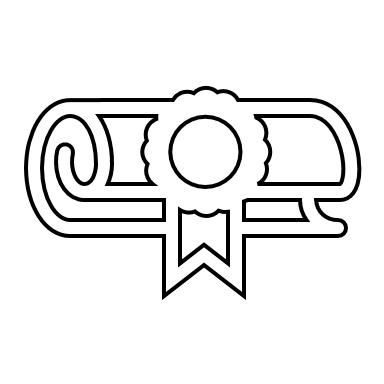 Research
Governments
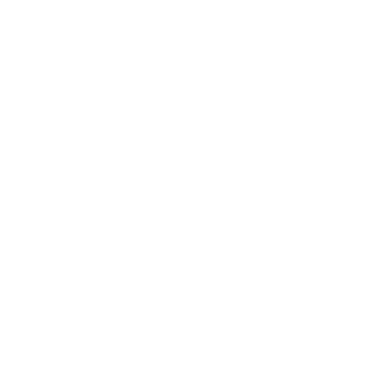 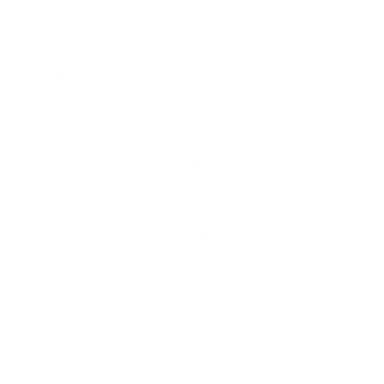 Joseph Way
9
Customer Needs
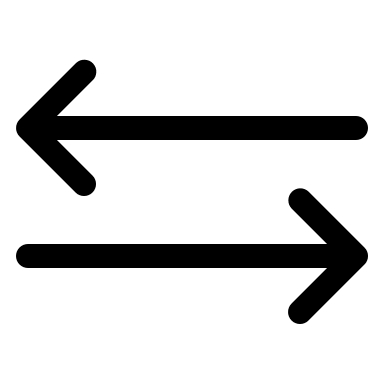 Alternative form of Movement
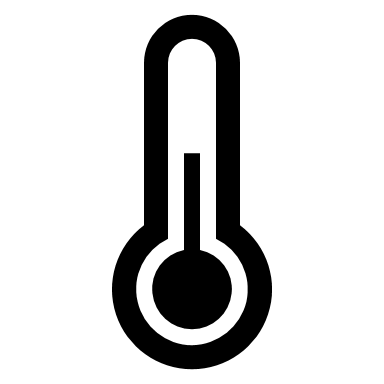 Manages temperature distribution
Handles diverse terrain
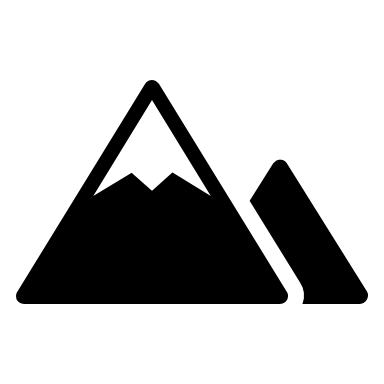 Joseph Way
10
Customer Needs
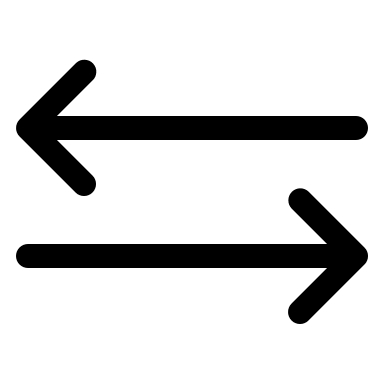 Alternative form of Movement
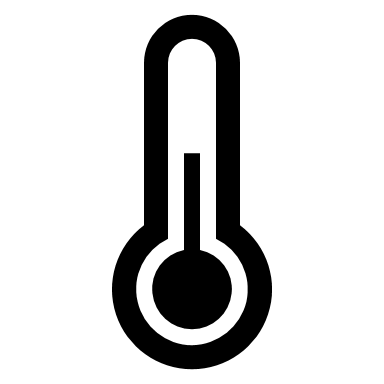 Manages temperature distribution
Handles diverse terrain
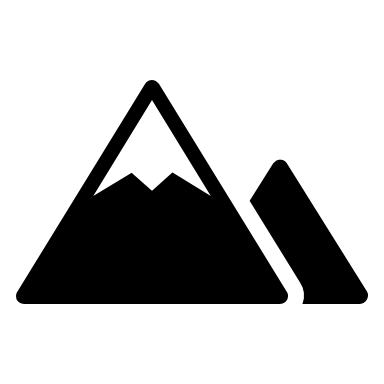 Joseph Way
11
Customer Needs
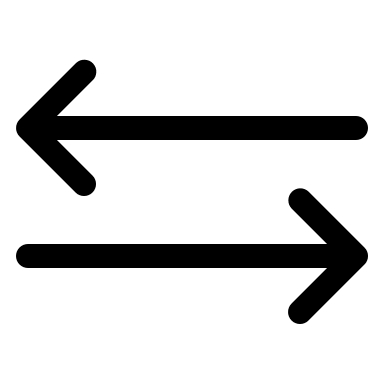 Novel form of Movement
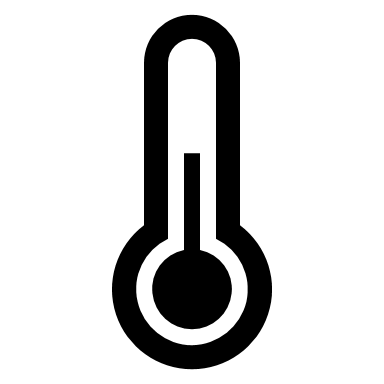 Manages temperature distribution
Handles diverse terrain
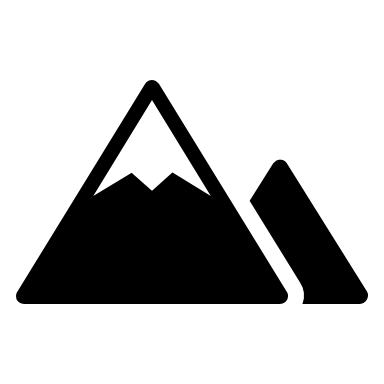 Joseph Way
12
Customer Needs
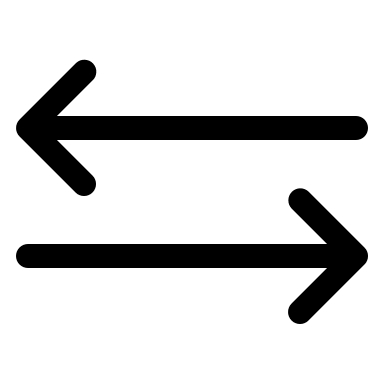 Novel form of Movement
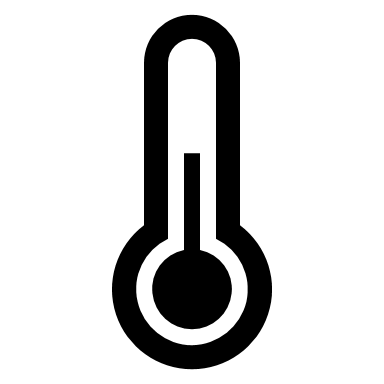 Manages temperature distribution
Handles diverse terrain
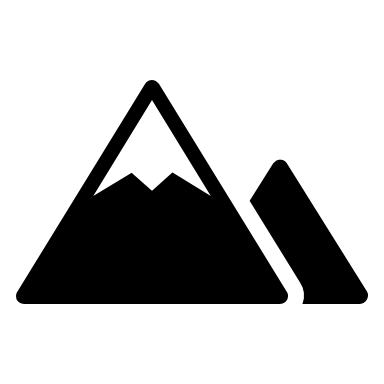 Joseph Way
13
Functional Decomposition
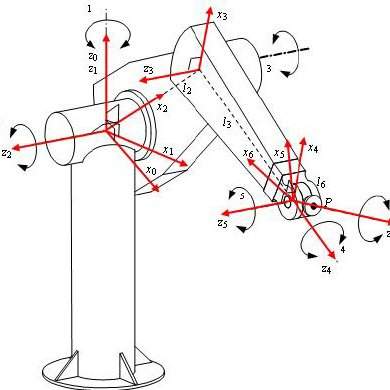 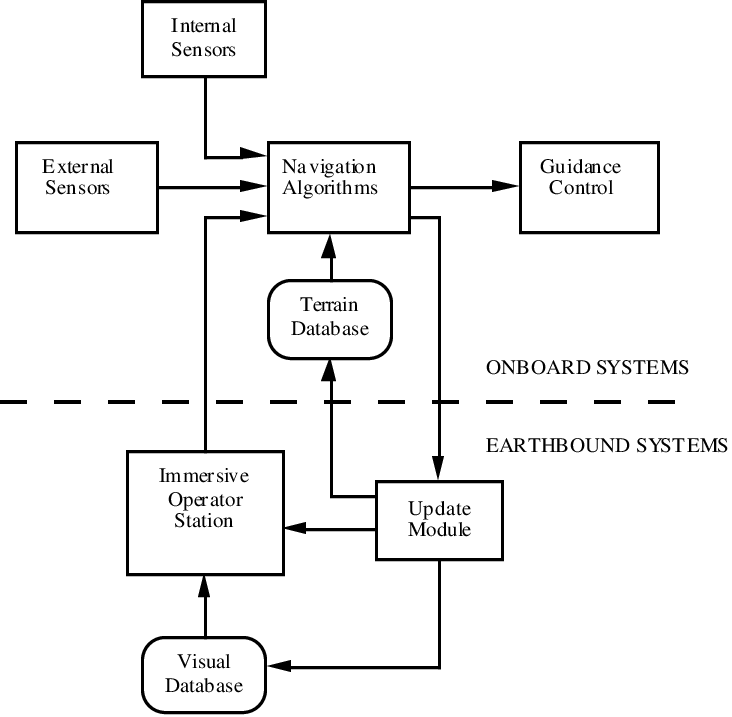 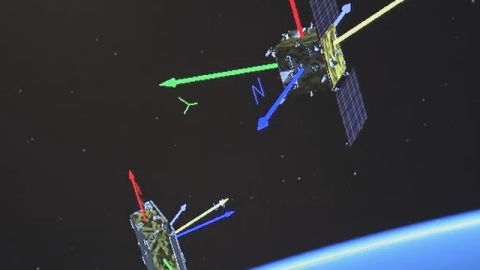 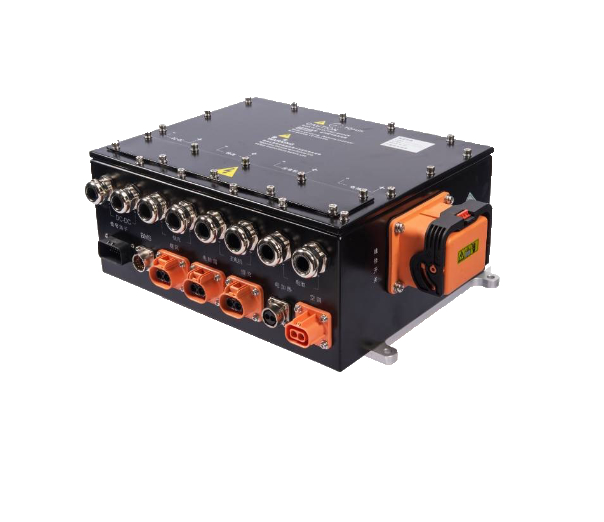 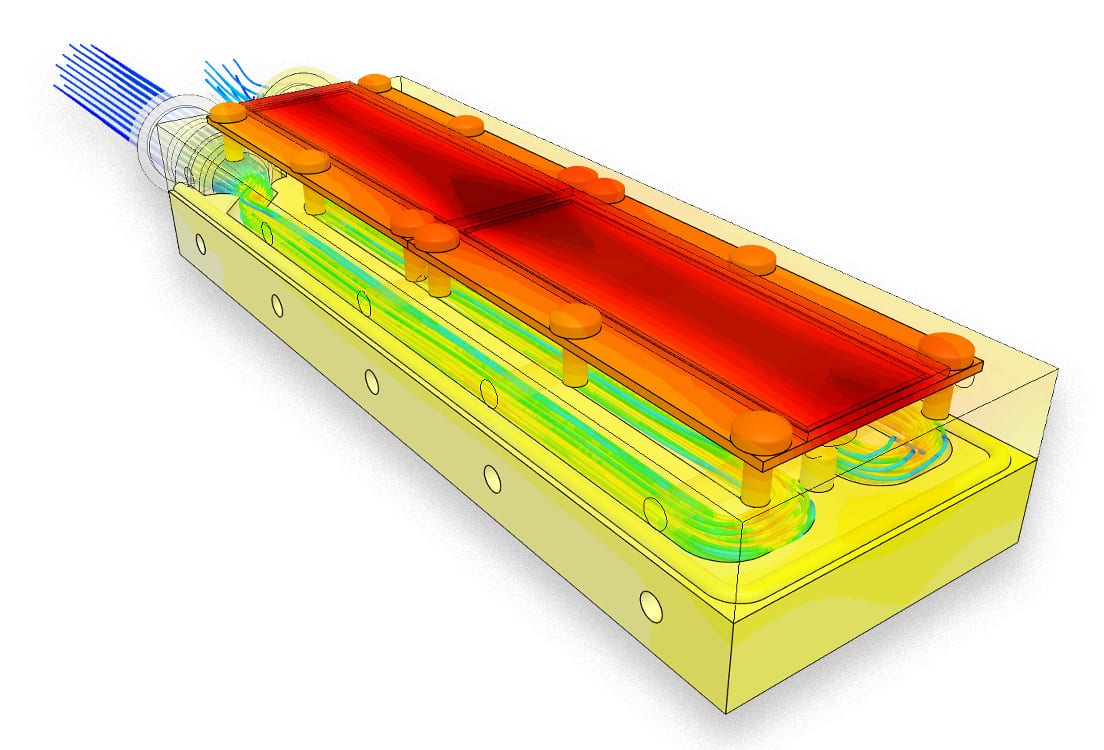 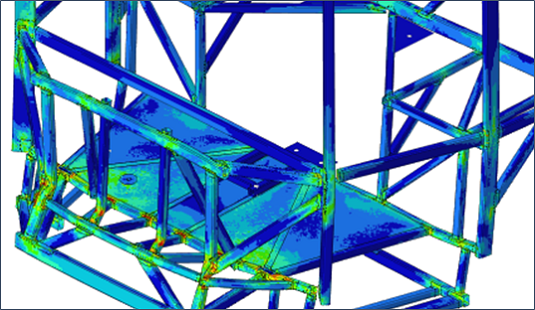 Emily Dawson
14
Functional Decomposition
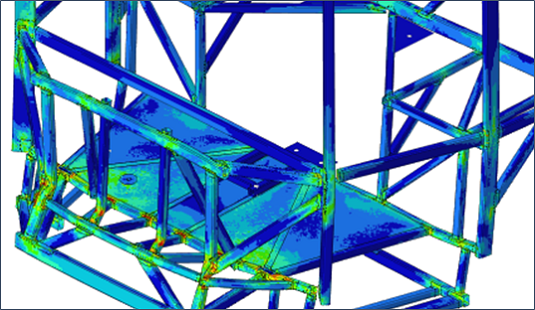 Major Function
Minor Functions
Emily Dawson
15
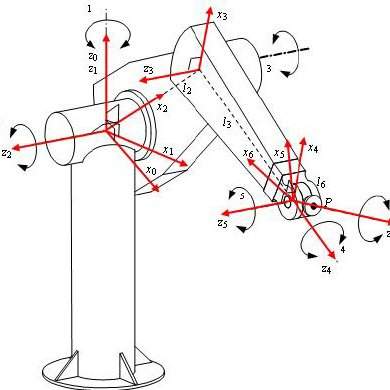 Functional Decomposition
Major Function
Minor Functions
Emily Dawson
16
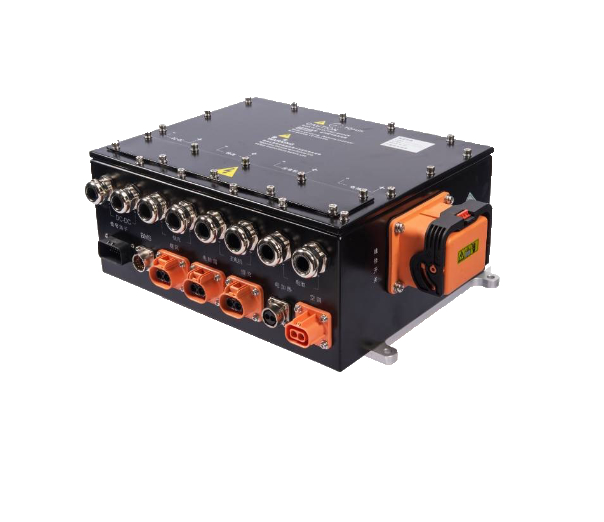 Functional Decomposition
Major Function
Minor Functions
Emily Dawson
17
Functional Decomposition
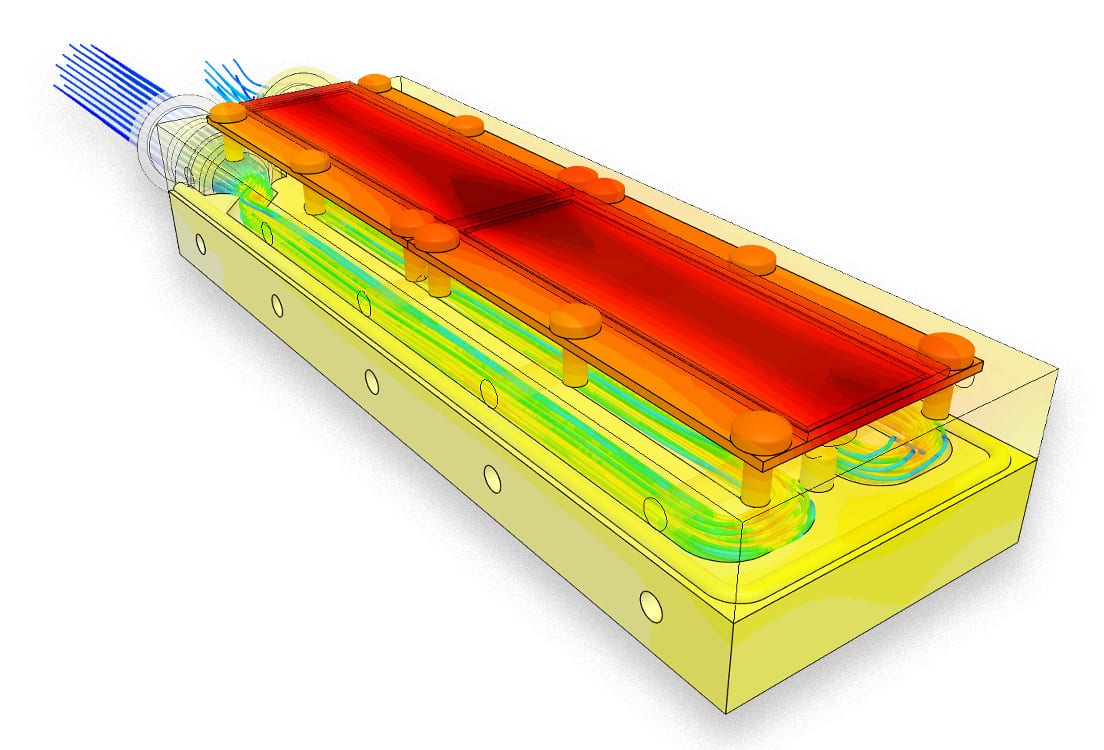 Major Function
Minor Functions
Joseph Way
18
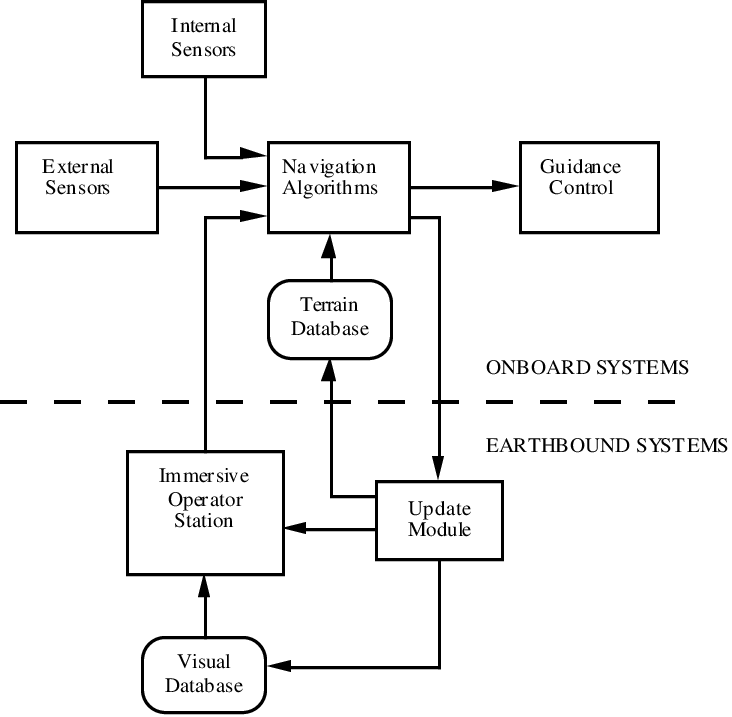 Functional Decomposition
Major Function
Minor Functions
Joseph Way
19
Functional Decomposition
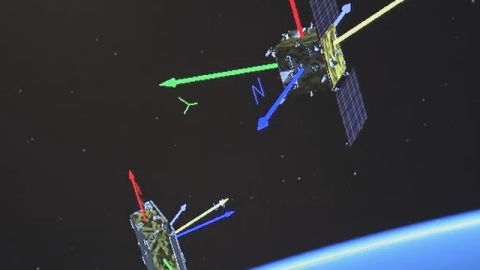 Major Function
Minor Functions
Joseph Way
20
What Comes Next?
Joseph Way
21
References
Ars.els-cdn.com. (n.d.). Retrieved October 10, 2022, from https://ars.els-cdn.com/content/ 

https://upload.wikimedia.org/wikipedia/commons/thumb/b/b7/Moon_Landing_Sites.svg/1200px-Moon_Landing_Sites.svg.png . (n.d.). Retrieved October 10, 2022, from https://ars.els-cdn.com/content/
22
Concept Generation
23
Concept Selection
24
Embodiment
Upcoming Presenter’s Name
25
26
27
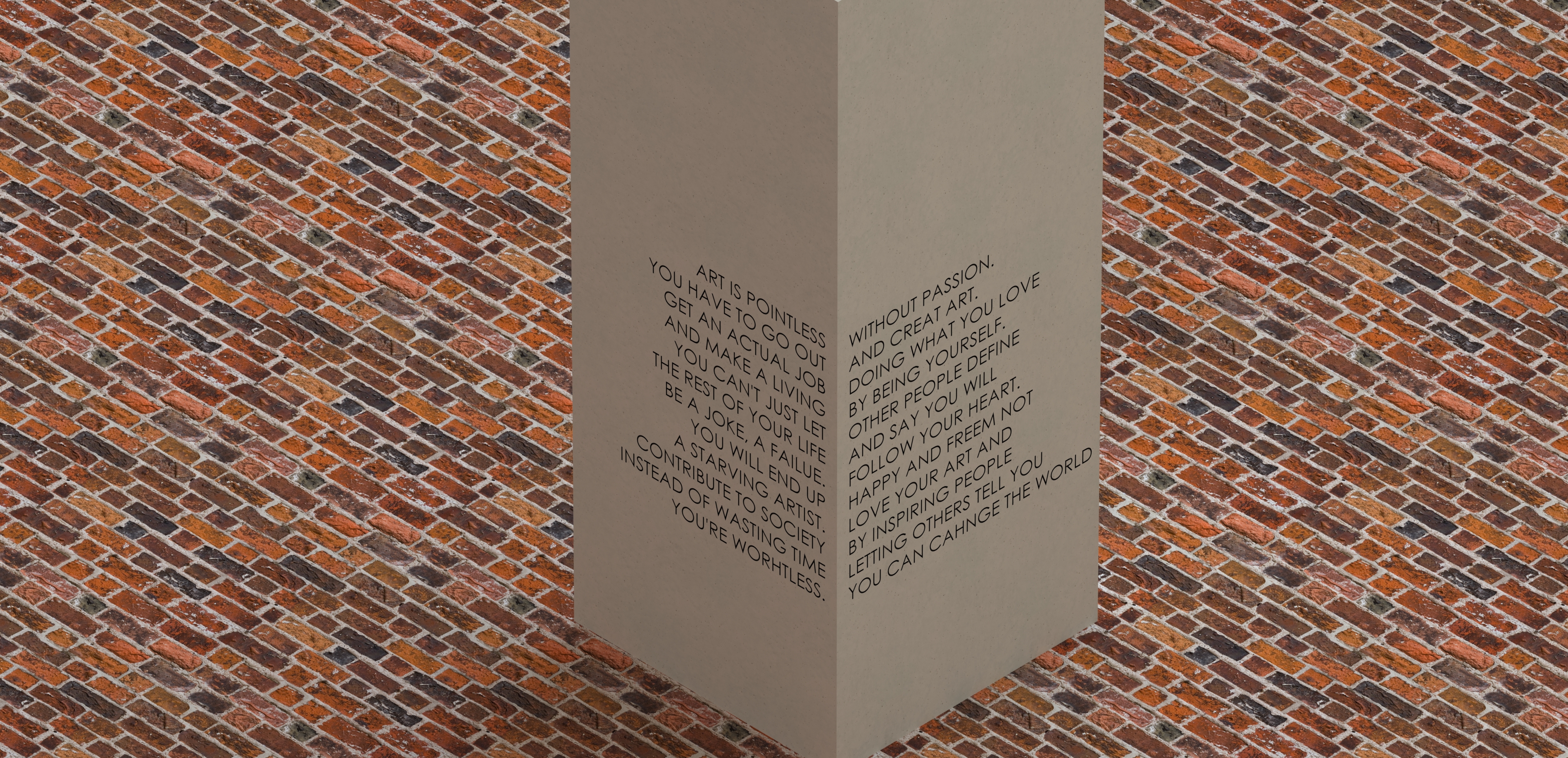 28
Manufacturing
Upcoming Presenter’s Name
29
Testing
Upcoming Presenter’s Name
30
Project Management
31
# Most Important Points
The quick brown fox jumps over the lazy dog. 
The quick brown fox jumps over the lazy dog. 
The quick brown fox jumps over the lazy dog. 
The quick brown fox jumps over the lazy dog. 
The quick brown fox jumps over the lazy dog. 
The quick brown fox jumps over the lazy dog.
32
Lessons Learned
33
Reference
Lorem ipsum dolor sit amet, consectetuer adipiscing elit. Maecenas porttitor congue massa. Fusce posuere, magna sed pulvinar ultricies, purus lectus malesuada libero, sit amet commodo magna eros quis urna.
Lorem ipsum dolor sit amet, consectetuer adipiscing elit. Maecenas porttitor congue massa. Fusce posuere, magna sed pulvinar ultricies, purus lectus malesuada libero, sit amet commodo magna eros quis urna.
Lorem ipsum dolor sit amet, consectetuer adipiscing elit. Maecenas porttitor congue massa. Fusce posuere, magna sed pulvinar ultricies, purus lectus malesuada libero, sit amet commodo magna eros quis urna.
Lorem ipsum dolor sit amet, consectetuer adipiscing elit. Maecenas porttitor congue massa. Fusce posuere, magna sed pulvinar ultricies, purus lectus malesuada libero, sit amet commodo magna eros quis urna.
Lorem ipsum dolor sit amet, consectetuer adipiscing elit. Maecenas porttitor congue massa. Fusce posuere, magna sed pulvinar ultricies, purus lectus malesuada libero, sit amet commodo magna eros quis urna.
Lorem ipsum dolor sit amet, consectetuer adipiscing elit. Maecenas porttitor congue massa. Fusce posuere, magna sed pulvinar ultricies, purus lectus malesuada libero, sit amet commodo magna eros quis urna.
Lorem ipsum dolor sit amet, consectetuer adipiscing elit. Maecenas porttitor congue massa. Fusce posuere, magna sed pulvinar ultricies, purus lectus malesuada libero, sit amet commodo magna eros quis urna.
Lorem ipsum dolor sit amet, consectetuer adipiscing elit. Maecenas porttitor congue massa. Fusce posuere, magna sed pulvinar ultricies, purus lectus malesuada libero, sit amet commodo magna eros quis urna.
Lorem ipsum dolor sit amet, consectetuer adipiscing elit. Maecenas porttitor congue massa. Fusce posuere, magna sed pulvinar ultricies, purus lectus malesuada libero, sit amet commodo magna eros quis urna.
34
Questions (be sure to design your own)
35
Backup Slides
36
Functional Decomp Backup
37
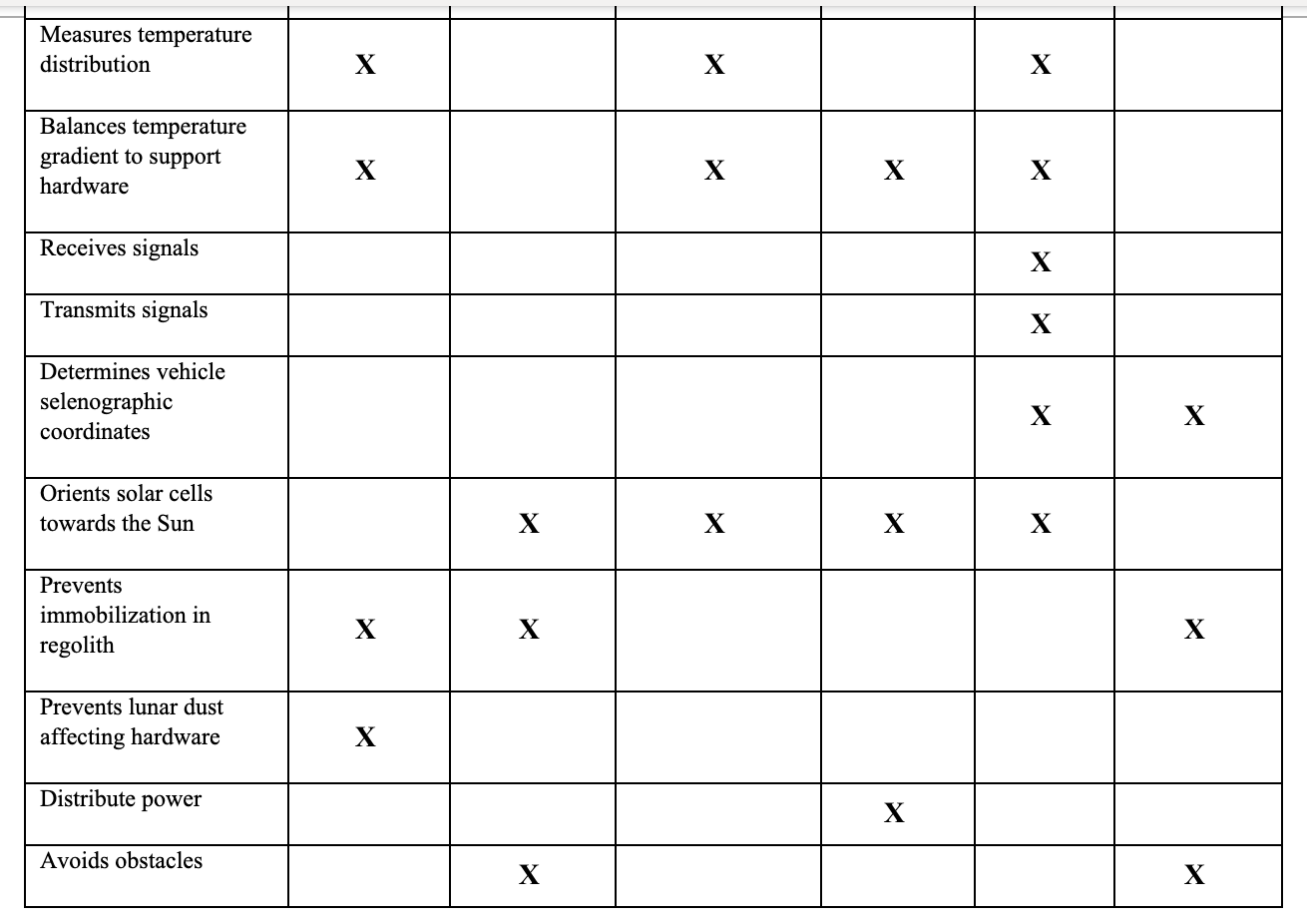 38
39
Concept Selection Backup
40
Detailed Math Backup
41
Standard Shapes
Summary Box
Text box 1
Outlined Text Box
42
Approved Logos
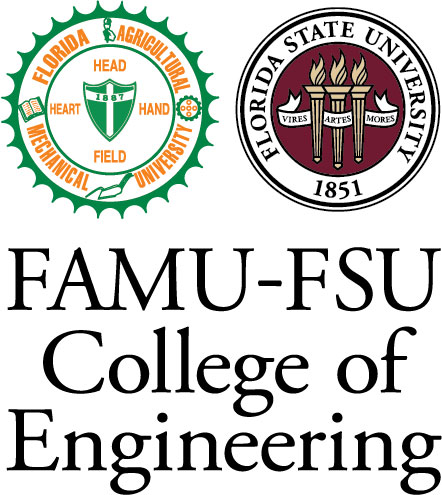 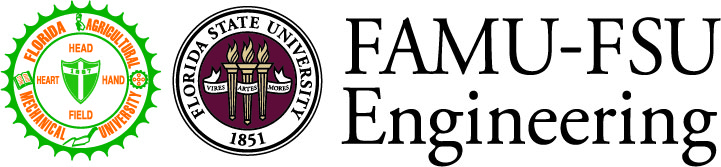 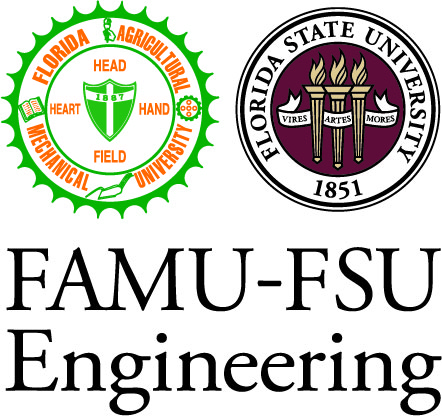 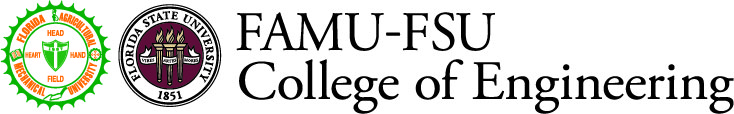 43
Color Palette
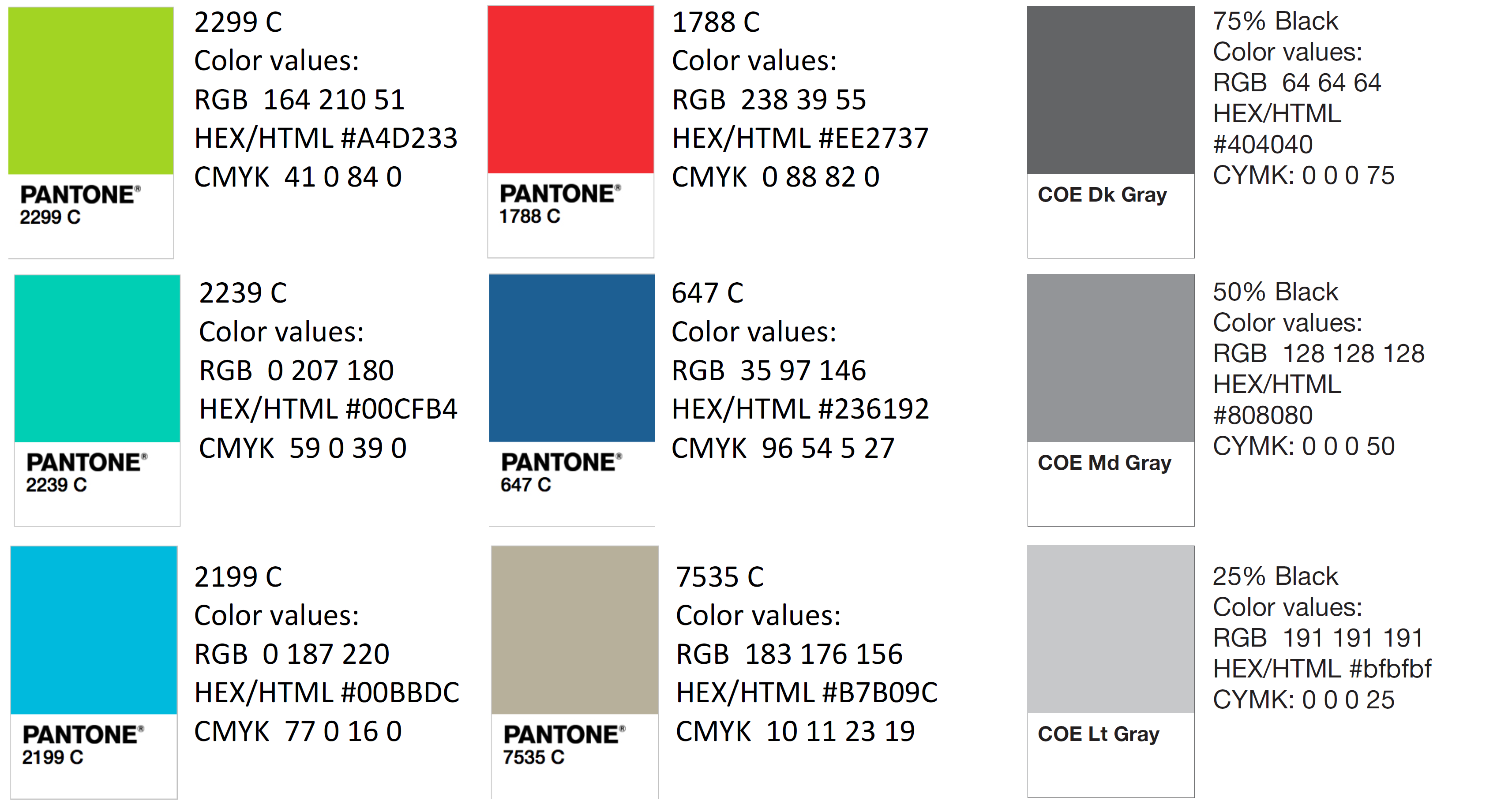 44
APA Tables
45